PRAKTISI    PUBLIC    RELATIONS
2019
PERKEMBANGAN PEKERJA PUBLIC RELATIONS
Tahun 2003 terdapat 150.000 pekerja PR di AS.
DI MANA PR BEKERJA?
DATA AGENSI PR
Tahun 2012 pertumbuhan konsultan/ agensi PR di Asia Pasifik naik 13,6% unggul dari Amerika dan Eropa.
2012 Indonesia masuk ke dalam Top 10 agensi pertumbuhan bisnis tertinggi di dunia no 2; Fortune PR (pertumbuhan 199%).
Ranking PR Agensi di Indonesia 2015:
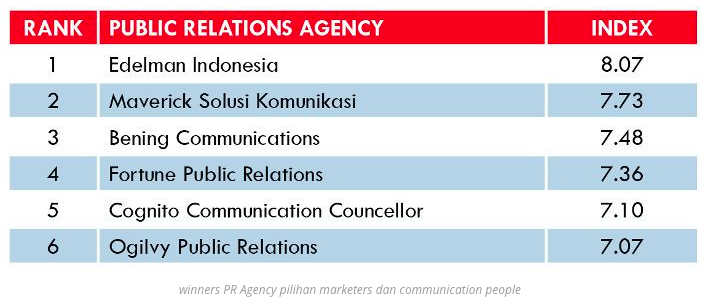 RANKING PR AGENSI DUNIA
“Apakah PR harus wanita?”
THE GLASS CEILING
Terdapat kesenjangan gaji dan adanya diskriminasi (glass ceiling) terhadap wanita dalam PR dalam hal promosi ke manajemen.

	Strategi wanita menghindari glass ceiling;
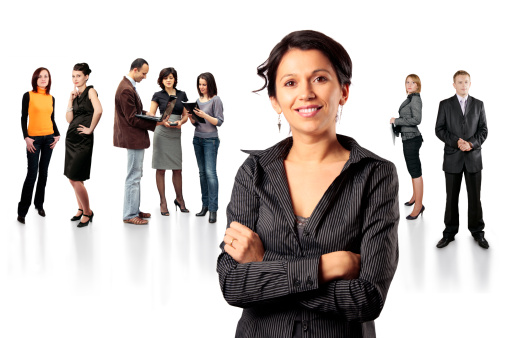 GAJI PR
Besaran tergantung jenis perusahaan
Bidang industri manufaktur dan industri memiliki standar yang lebih besar
Jenis pekerjaan seperti apa yang diselesaikan 
Pengalaman di media
Seorang praktisi PR yang enggan disebut namanya menyebutkan, kisaran penghasilan PR di level pemula hingga masa kerja tiga tahun antara Rp 3 juta hingga Rp 5 juta per bulan. Sedangkan penghasilan tingkat senior berkisar Rp 7 juta hingga Rp 12 juta. Di level selanjutnya, penghasilan mereka bisa mencapai puluhan juta per bulan (kontan.co.id, 2012).”
PENDIDIKAN & PELATIHAN PR
PEKERJAAN DAN TUGAS
PEKERJAAN DAN TUGAS
Buka Buku hal 42 - 43
PERAN PR
PERAN PR
TUGAS PRESENTASI
Pilih satu perusahaan/ organisasi, serta peroleh informasi dari perusahaan/ organisasi tersebut mengenai:
Profil Perusahaan
Profil Divisi Public Relations/ yang menjalankan kegiatan Public Relations.
Fungsi PR pada perusahaan tersebut.
Tugas PR pada perusahaan tersebut.
Peran PR pada perusahaan tersebut
TUGAS
Buat rangkuman untuk diskusi!
PR Internal
Definisi/ Penjelasan
Kelebihan
Kekurangan
Kerjasama dengan divisi lain

PR Agency
Definisi/ Penjelasan
Alasan menyewa agency
Kelebihan
Kekurangan
Biaya